স্বাগতম
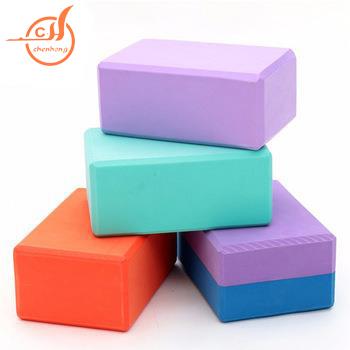 পরিচিতি
মিমি.
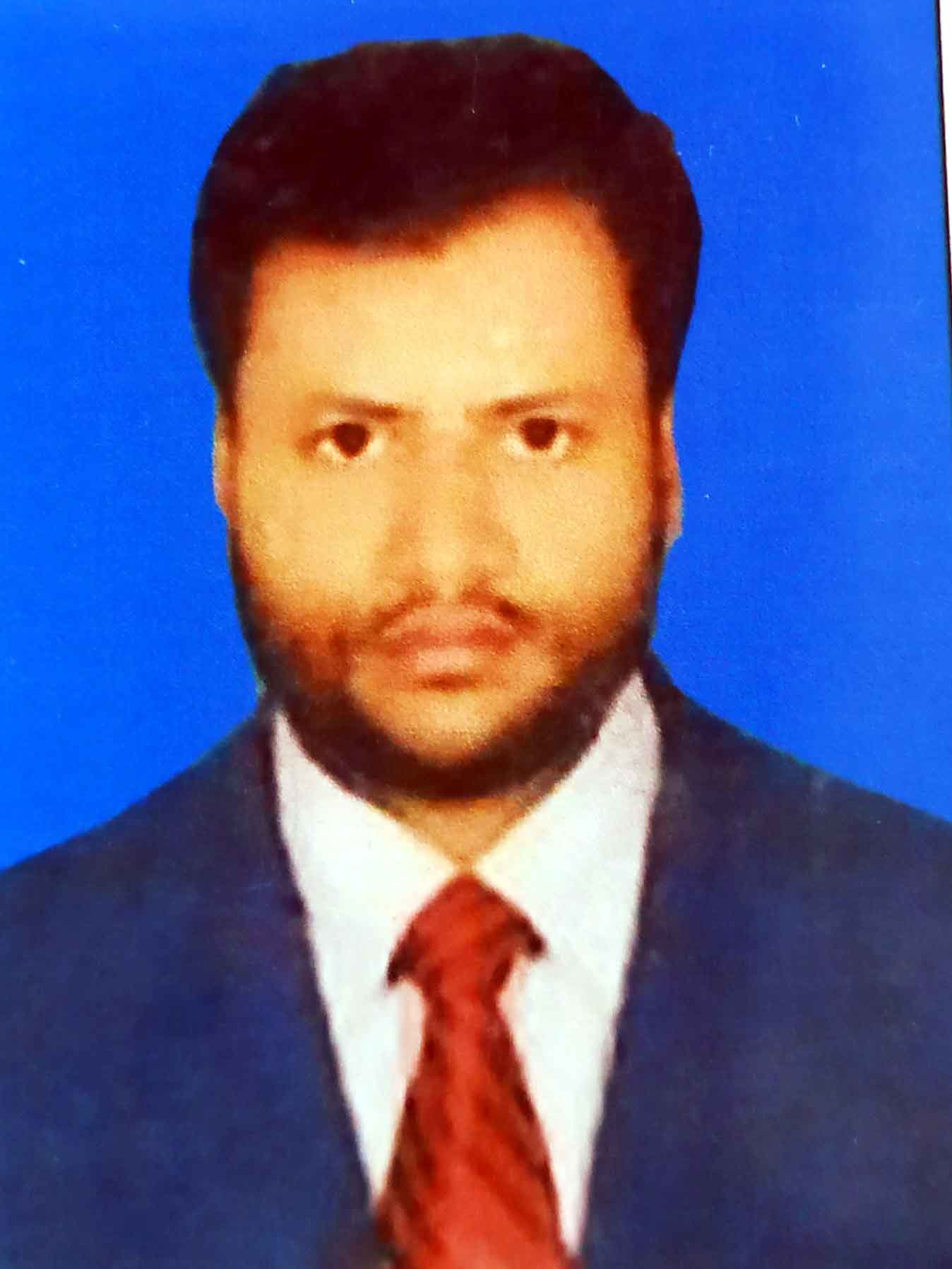 শ্রণিঃ ষষ্ঠ
বিষয়ঃ বিজ্ঞান 
অধ্যায়ঃ সপ্তম
মোঃ আতিকুজ্জামান 
সহকারী শিক্ষক 
রায়টুটী উচ্চ বিদ্যালয়।
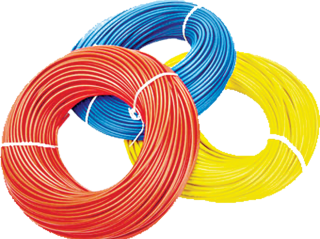 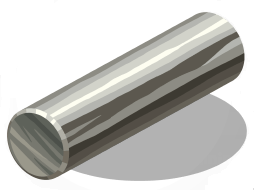 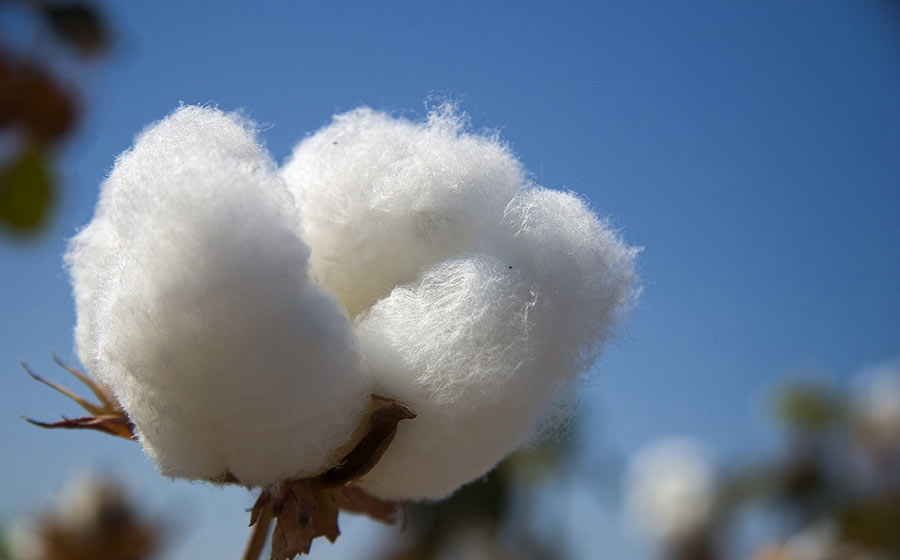 লোহার দন্ড
বৈদ্যুতিক তার
তুলা
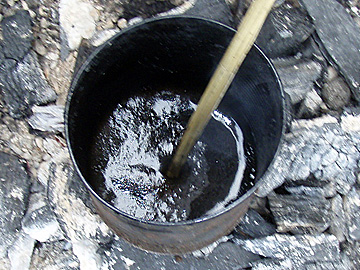 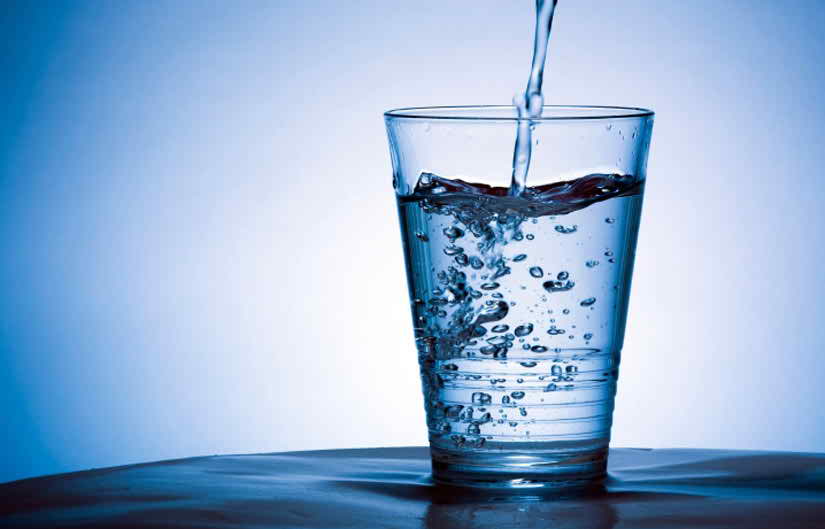 পানি
আলকাতরা
চিত্রগুলো দ্বারা কি বুঝা যায়?
পদার্থের শ্রেণিবিন্যাস
এই পাঠ শেষে শিক্ষার্থীরা-
১। পদার্থের বৈশিষ্ট্যের উপর ভিত্তি করে শ্রেণিবিন্যাস করতে পারবে।
২। পদার্থের তাপ ও বিদ্যুৎ পরিবাহিতা ব্যাখ্যা করতে পারবে।
ঘনত্ব
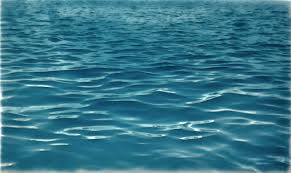 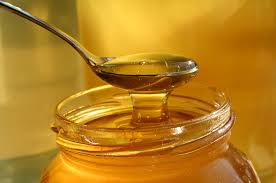 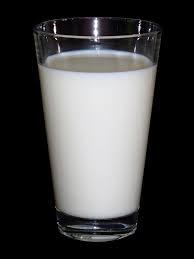 মধু
পানি
দুধ
ছবি গুলি কি নির্দেশ করে?
পানির চেয়ে দুধ ঘন, দুধের চেয়ে মধু ঘন।
কাঠিন্য
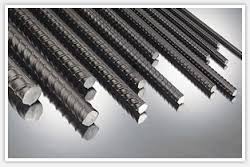 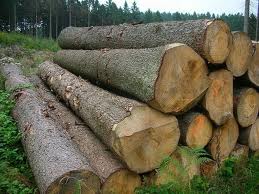 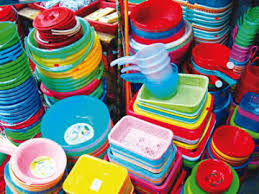 লোহা
প্লাস্টিক
কাঠ
প্লাস্টিকের চেয়ে কাঠ শক্ত, কাঠের চেয়ে লোহা শক্ত।
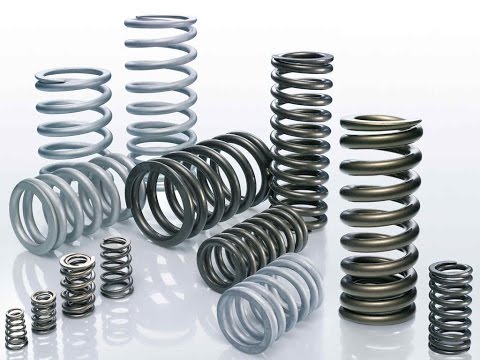 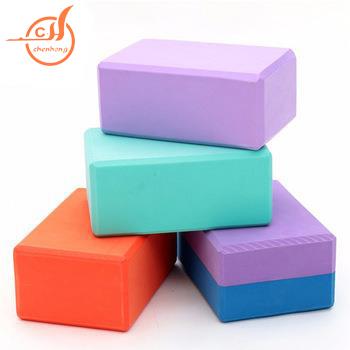 স্প্রিং
ফোম
নমনীয়তা
[Speaker Notes: ফোম ও স্প্রিং এর একটি বৈশিষ্ট্য নমনীয়তা।]
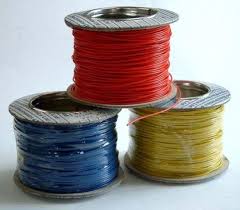 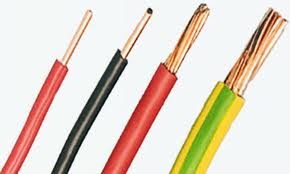 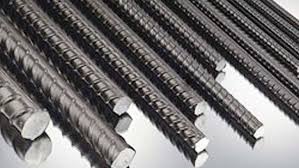 লোহা
ধাতব তার
তার
পরিবাহিতা
একক কাজ
১। ধাতু কি তাপ পরিবহন করে?
২। ধাতু কি বিদ্যুৎ পরিবহন করে?
৩। যে গুলো চকচক করে তা ধাতু না অধাতু?
মূল্যায়ন
১। মোমবাতি শক্ত না নরম?
২। রাবার নমনীয় / অনমনীয়?
৩। ধাতুর প্রধান বৈশিষ্ট্য কি?
বাড়ির কাজ
তোমার  ঘরে যা যা দেখবে তার তালিকা তৈরি কর। পৃথক কর কোনটি নমনীয় আর কোনটি অনমনীয়।
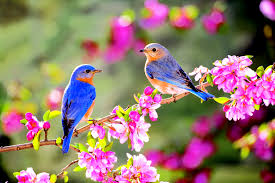 আবার দেখা হবে